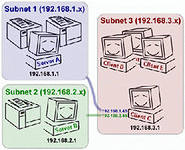 Адресация в Интернете
Решение задач
8 класс
Дома: §3.4
05.02.2015
1
Контрольные вопросы
Какие существуют способы подключения к Интернету и каковы их достоинства и недостатки?
В каких единицах измеряется пропускная способность каналов передачи информации?
Как строится доменная система имен?
Как представлен десятичный адрес?
05.02.2015
2
Пример задания:
Петя записал IP-адрес школьного сервера на листке бумаги и положил его в карман куртки. Петина мама случайно постирала куртку вместе с запиской. После стирки Петя обнаружил в кармане четыре обрывка с фрагментами IP-адреса. Эти фрагменты обозначены буквами А, Б, В и Г. Восстановите IP-адрес. В ответе укажите последовательность букв, обозначающих фрагменты, в порядке, соответствующем IP-адресу.
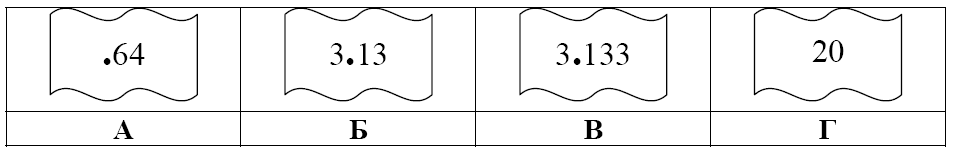 Решение:
самое главное – вспомнить, что каждое из 4-х чисел в IP-адресе должно быть в интервале от 0 до 255
поэтому сразу  определяем, что фрагмент А – самый последний, так как в противном случае одно из чисел получается больше 255 (643 или 6420) 
фрагмент Г (число 20) может быть только первым, поскольку варианты 3.1320 и 3.13320 дают число, большее 255
из фрагментов Б и В первым должен быть Б, иначе получим 3.1333.13 (1333 > 255)
таким образом, верный ответ – ГБВА.
05.02.2015
3
Пример задания:
Петя записал IP-адрес школьного сервера на листке бумаги и положил его в карман куртки. Петина мама случайно постирала куртку вместе с запиской. После стирки Петя обнаружил в кармане четыре обрывка с фрагментами IP-адреса. Эти фрагменты обозначены буквами А, Б, В и Г. Восстановите IP-адрес. В ответе укажите последовательность букв, обозначающих фрагменты, в порядке, соответствующем IP-адресу
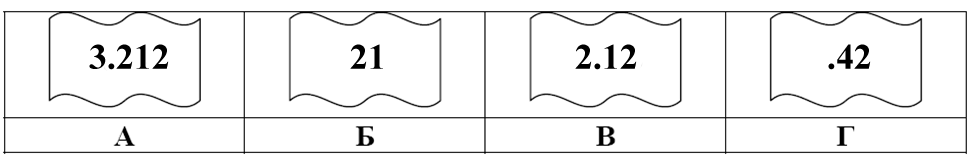 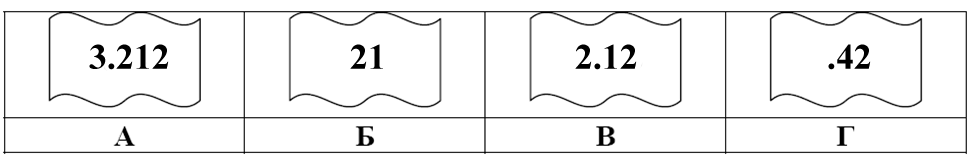 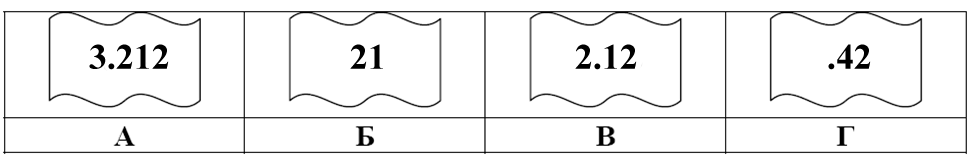 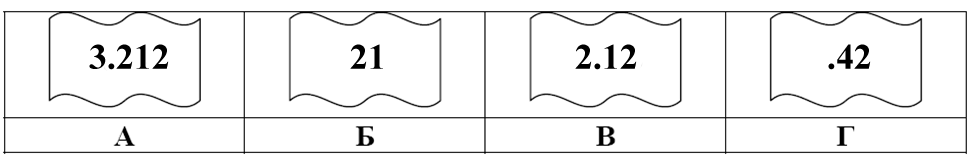 05.02.2015
4
Восстановить из фрагментов IP-адрес
4.12
3.127
.44
13
А
Б
В
Г
:
05.02.2015
5
Пример задания:
Доступ к файлу htm.net, находящемуся на сервере com.edu, осуществляется по протоколу ftp. В таблице фрагменты адреса файла закодированы буквами от А до Ж. Запишите последовательность этих букв, кодирующую адрес указанного файла в сети Интернет.
Решение:
адрес файла начинается с протокола, после этого ставятся знаки «://», имя сервера, каталог и имя файла
каталог здесь не указан, поэтому сразу получаем
ftp://com.edu/htm.net
такой адрес можно собрать из приведенных в таблице «кусков»
ftp://com.edu/htm.net
таким образом, верный ответ – ЖГБВАЕД.
05.02.2015
6
Пример задания:
На сервере school.edu находится файл rating.net, доступ к которому осуществляется по протоколу http. Фрагменты адреса данного файла закодированы буквами а, Ь, с... g (см. таблицу). Запишите последовательность этих букв, которая кодирует адрес указанного файла в Интернете.
Решение:
05.02.2015
7
Необходимо получить доступ к фотографии с именем garden96.png, которая выложена на сайте ping.su в каталоге kinder. Запишите последовательность букв, кодирующих адрес файла в сети.
05.02.2015
8
u
il.r
e.len
a@ma
1
2
3
4
Восстановить адрес электронной почты. Записать номера «обрывков».
05.02.2015
9
Доступ к файлу  name.htm, находящемуся на сервере www.math.ru, осуществляется по протоколу http. Запишите последовательность цифр, кодирующих адрес.
05.02.2015
10